Управление по образованиюМинского районного исполнительного комитетегосударственное учреждение образования«Детский сад д.Лесковка»
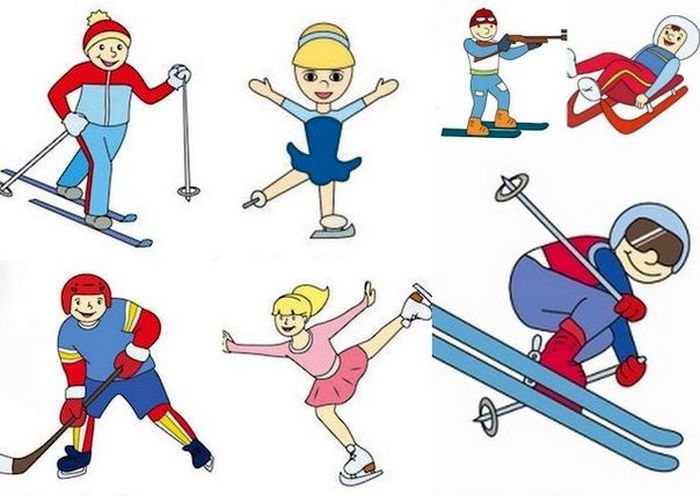 Кроссворд 
«Зимние виды спорта»
Данный кроссворд разработан для использования в процессе физического воспитания дошкольников старшей группы обучения. Также данная разработка будет интересна воспитателям дошкольного учреждения и родителям.
Цель: закрепить представления детей о зимних видах спорта, спортивных принадлежностях, необходимых в том или ином виде спорта.
Задачи:- уточнить представления детей о многообразии видов спорта;- продолжать воспитывать интерес и любовь к спорту;- развивать познавательный интерес, умение решать кроссворды;- развивать внимание, память, мышление;- активизировать словарный запас;- способствовать развитию положительных эмоций.
Ссылка: https://learningapps.org/watch?v=ptafj2m4n22

QR-код:
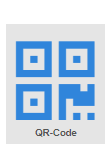